Запоминалочки
ПАРНЫЕ 
ЗВОНКИЕ И ГЛУХИЕ
СОГЛАСНЫЕ
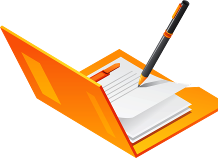 Б
Ж
З
Г
В
Д
П
Т
Ш
С
К
Ф
Живут себе два брата –Глухой и звонкий звук,И все вокруг стараютсяИх различить на слух.
Но братья друг за другаТак прячутся порой, Что не поймёшь ни звука!Где звонкий?! Где глухой?!
Тары-бары! Тары-бары!
Буквы дружно встали в пары.
Пара каждая такая:
Буквы ЗВОНКАЯ – ГЛУХАЯ.
Есть двенадцать букв таких,
ПАРНЫМИ назвали их.
Парные согласные нужно проверять, 
Чтоб слова в тетради грамотно писать. Родственное слово быстро подбери, 
Парную согласную с гласной подружи.
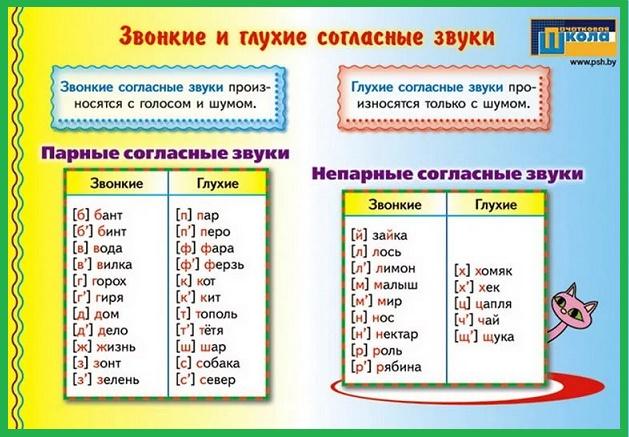 З
С
Э
Б
В
Г
Д
Ж
Э
П
Ф
К
Т
Ш
ПАРНЫЕ   СОГЛАСНЫЕ
Парные звуки согласные
Бывают такие опасные,
Но поставишь рядом гласный
И согласный неопасный.
мороз - морозы 
ложка - ложечка
Сравнить.  
 Сделать вывод.
Подобрать 
однокоренные 
 слова
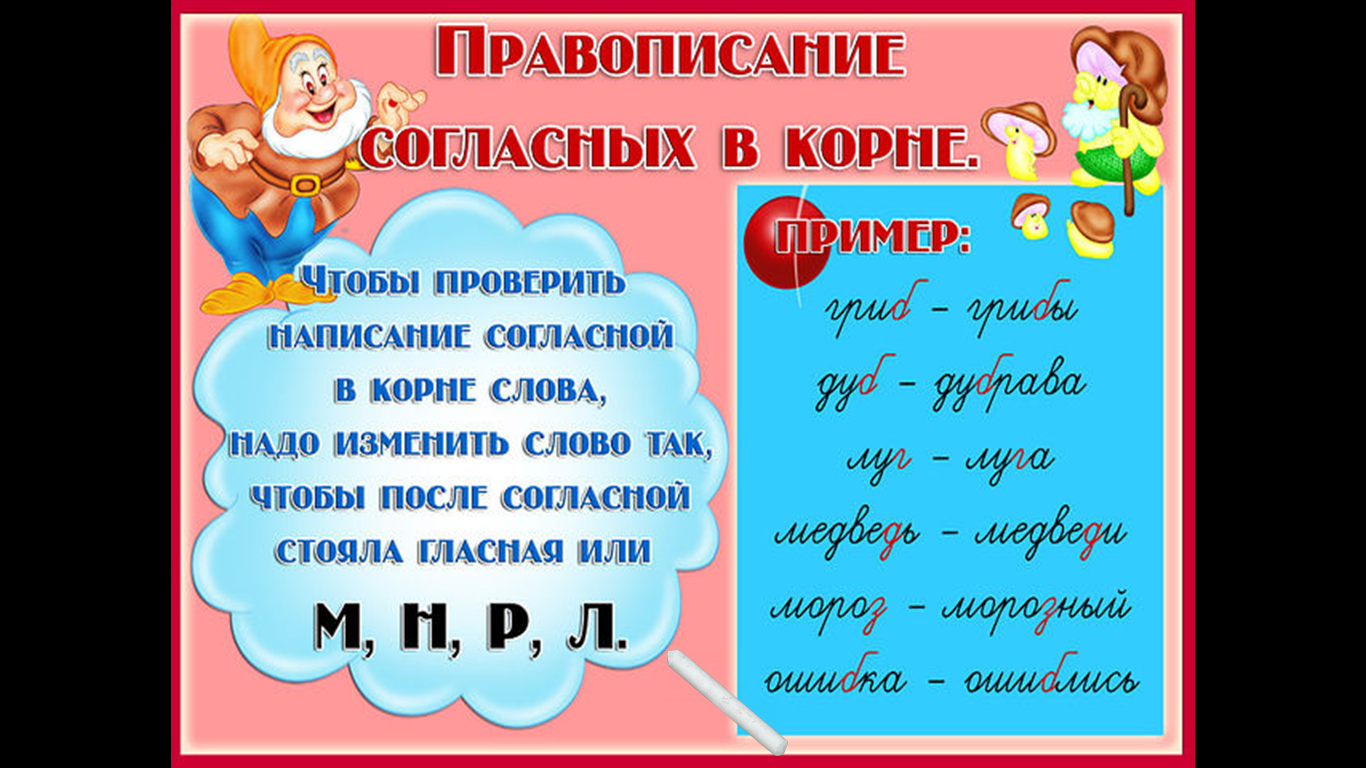 !Правило проверки!
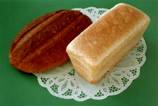 с
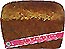 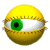 б
Гла.
?
з
?
Хле.
п
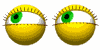 Нет  хлеба
Глаза
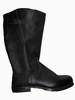 ?
Нет  зуба
Сапо.
б
Зу.
?
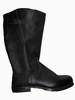 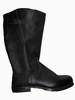 Сапоги
п
Список использованных источников
https://arhivurokov.ru/multiurok/html/2016/12/23/s_585d5cfe66d66/img21.jpg
http://irina-caunite.blogspot.com.by/2015/11/blog-post_86.html
https://otvet.mail.ru/question/170730654
https://ppt4web.ru/detskie-prezentacii/parnye-zvonkie-i-glukhie-soglasnye.html